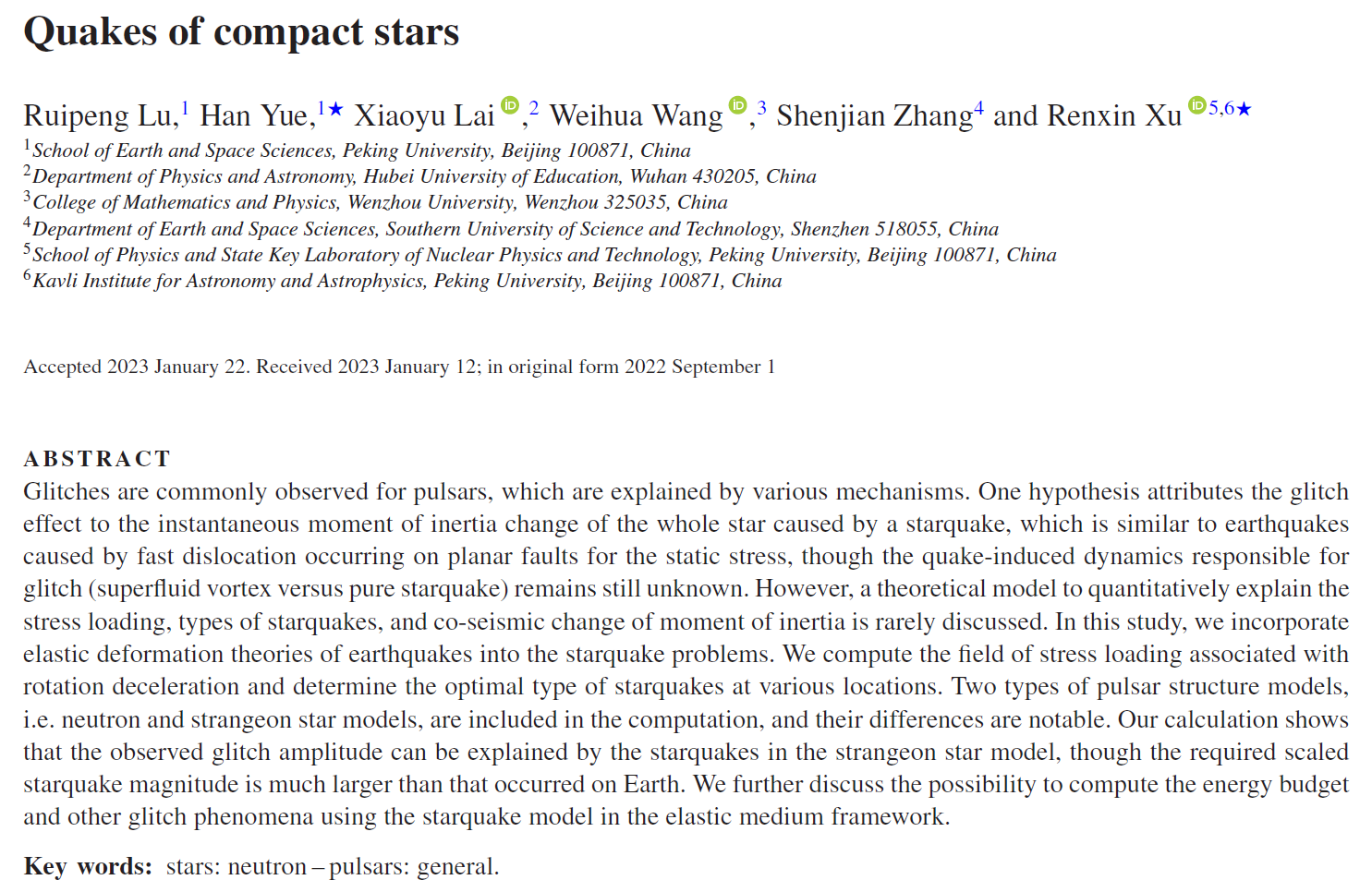 路瑞鹏
北京大学
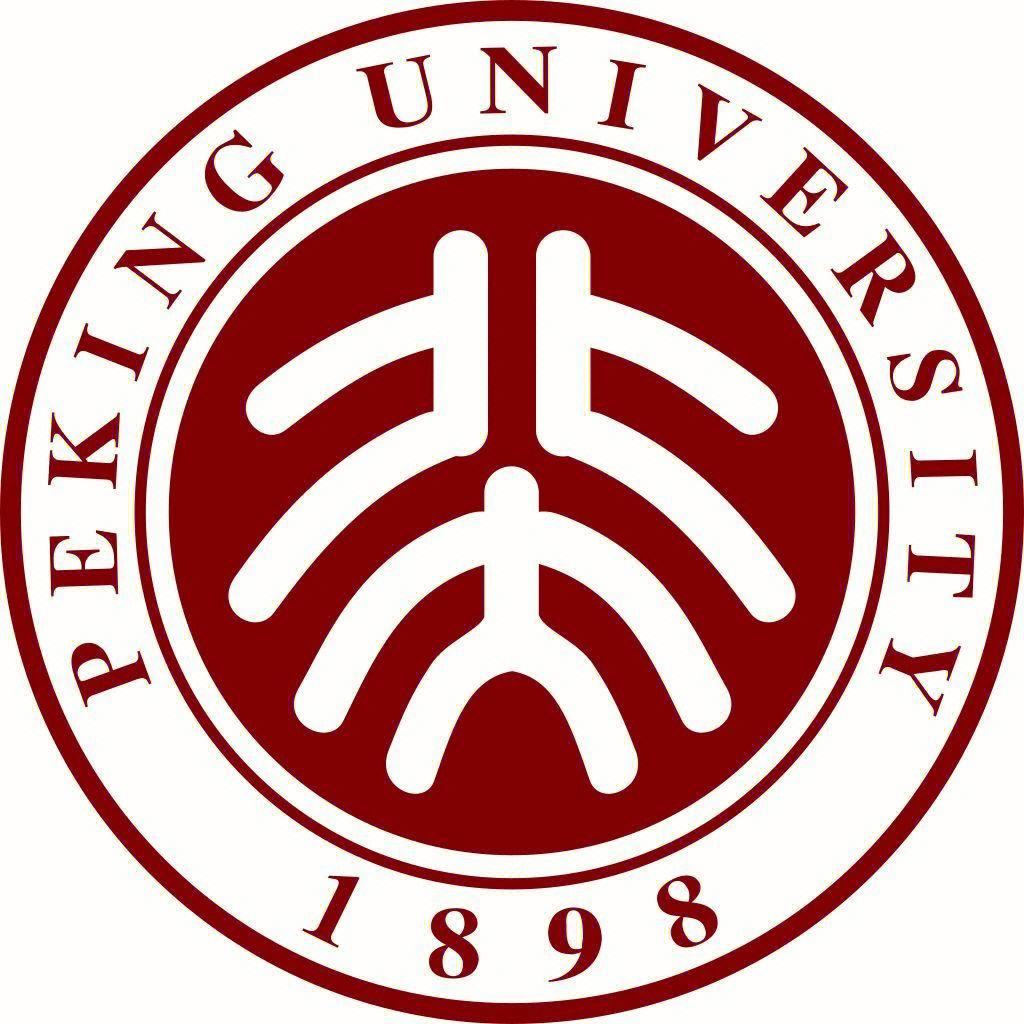 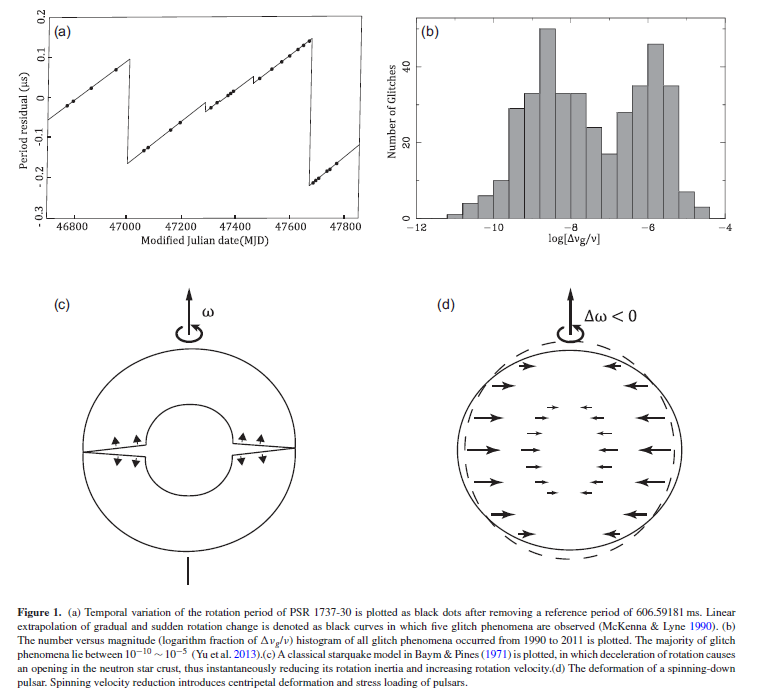 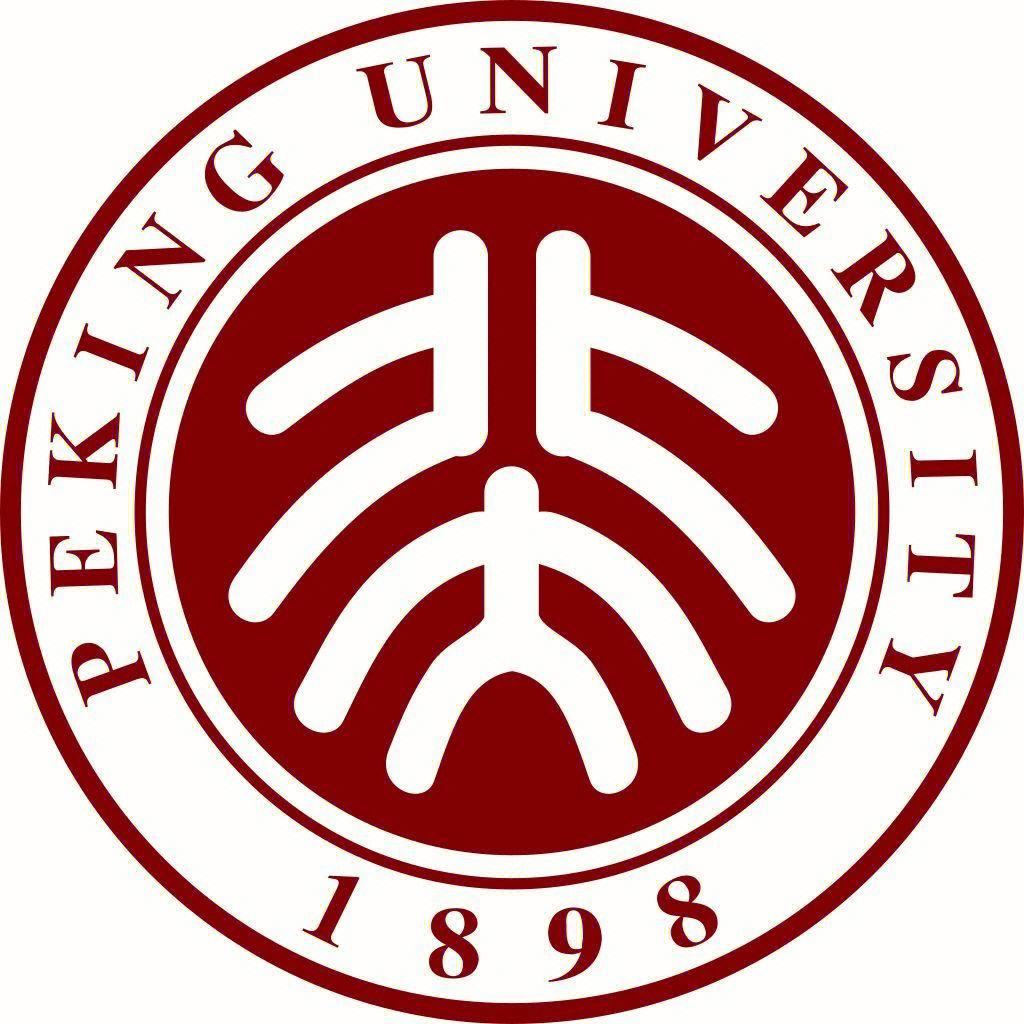 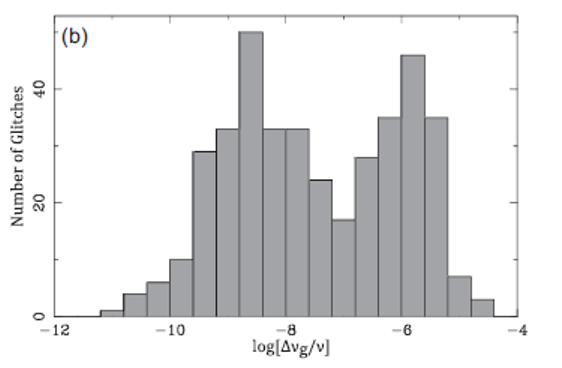 ·幂律分布或者双峰分布？
·机制不同？
·星体结构不同？
固体
液体
固体
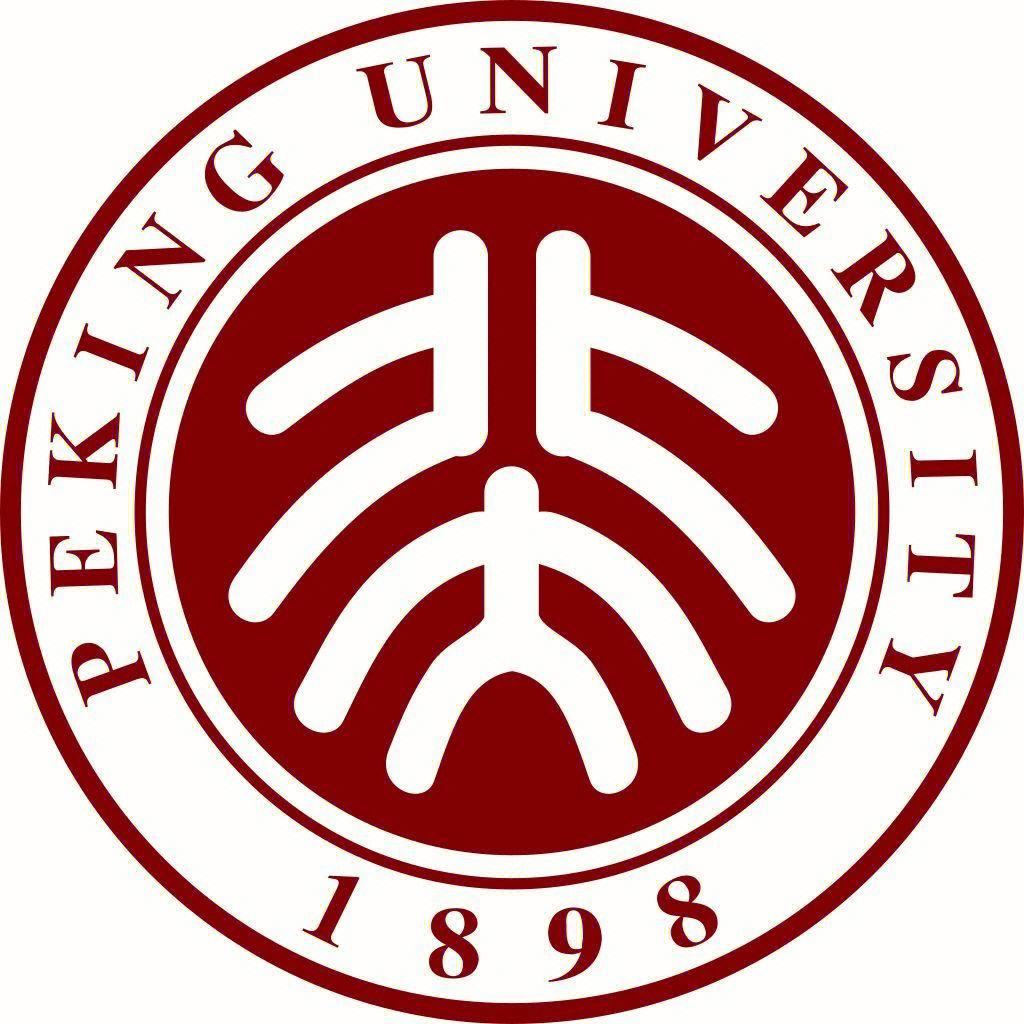 中子星模型
奇异星模型
·自转减速带来的应力分布以及对应星震类型
·单位大小星震对自转的影响
·星震大小的估计
·方法验证
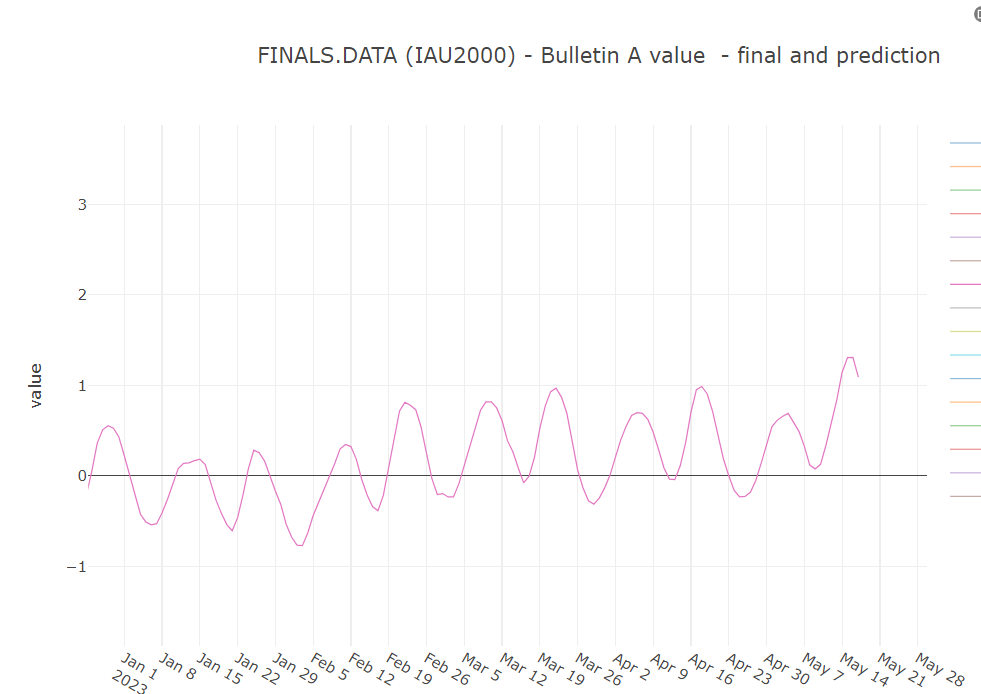 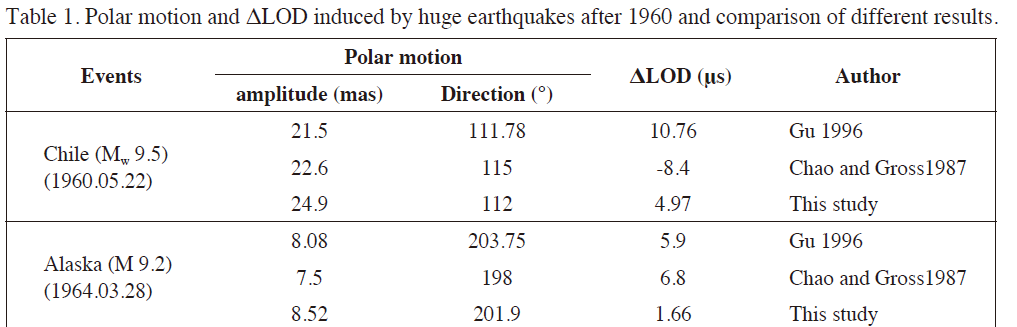 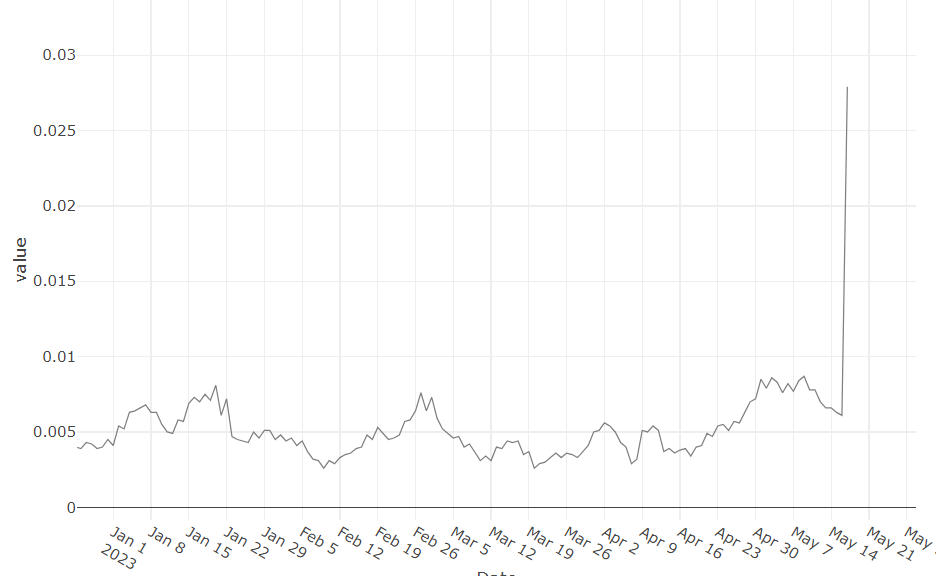 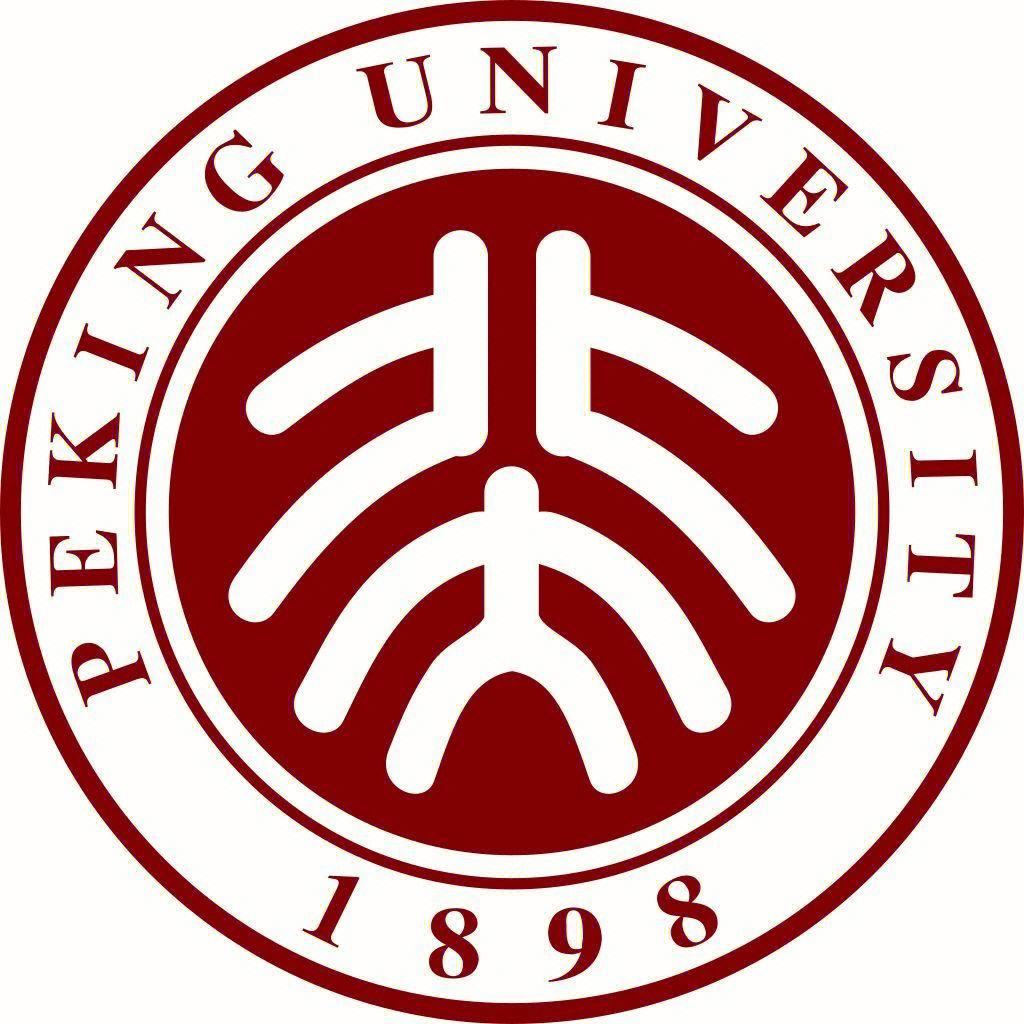 (Changyi Xu ＆ Wenke Sun, 2013)
(International earth rotation and reference system service)
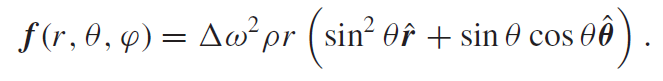 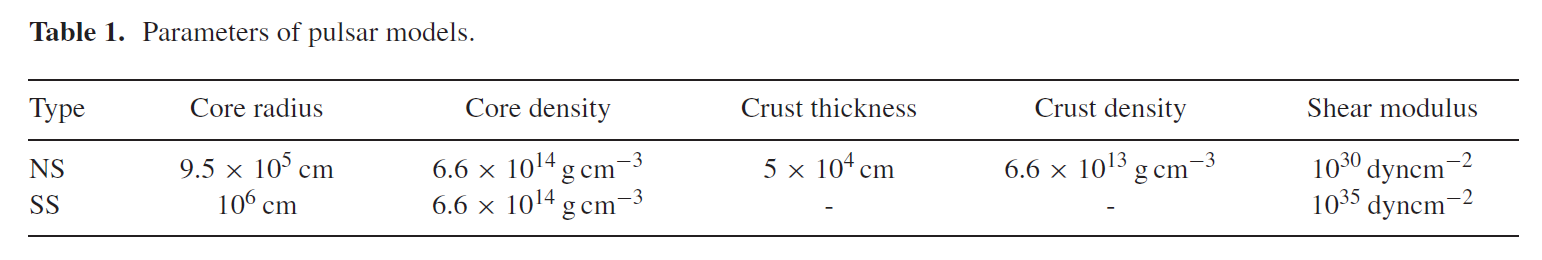 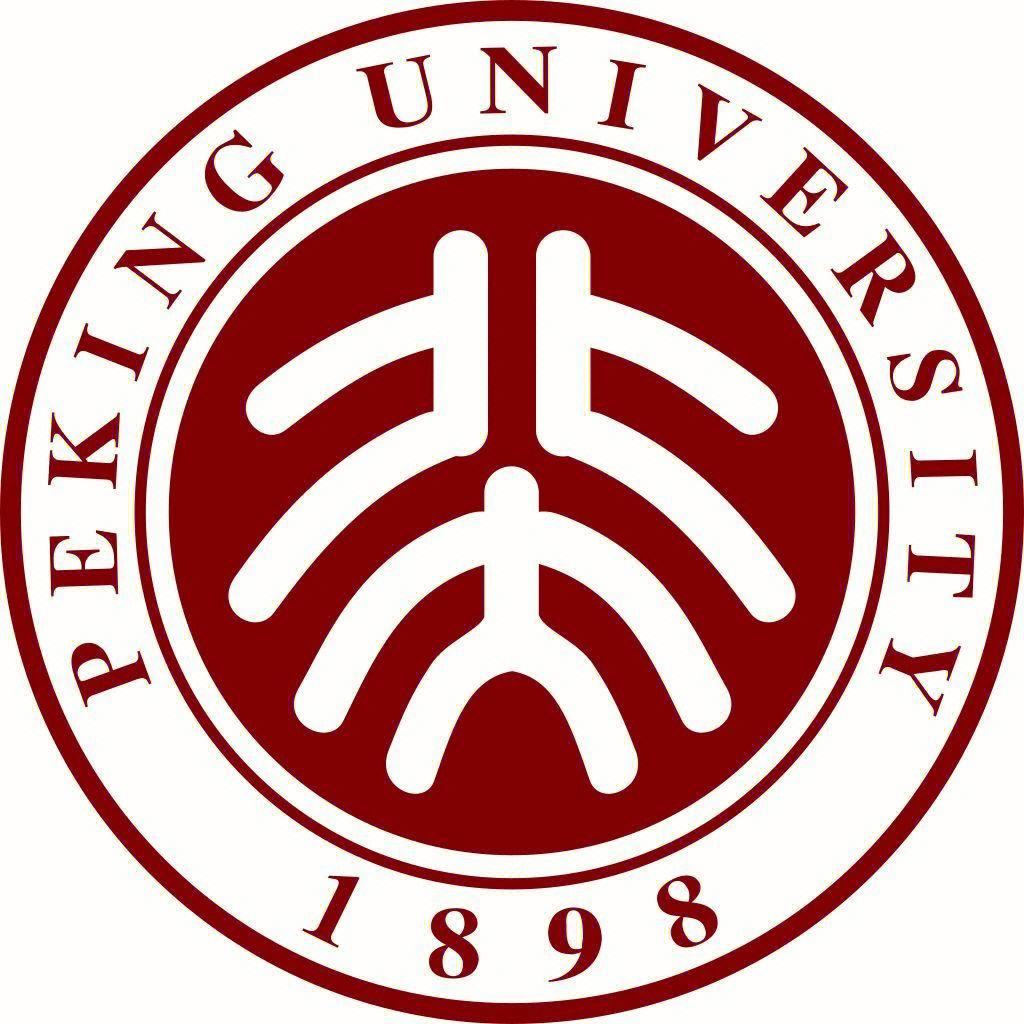 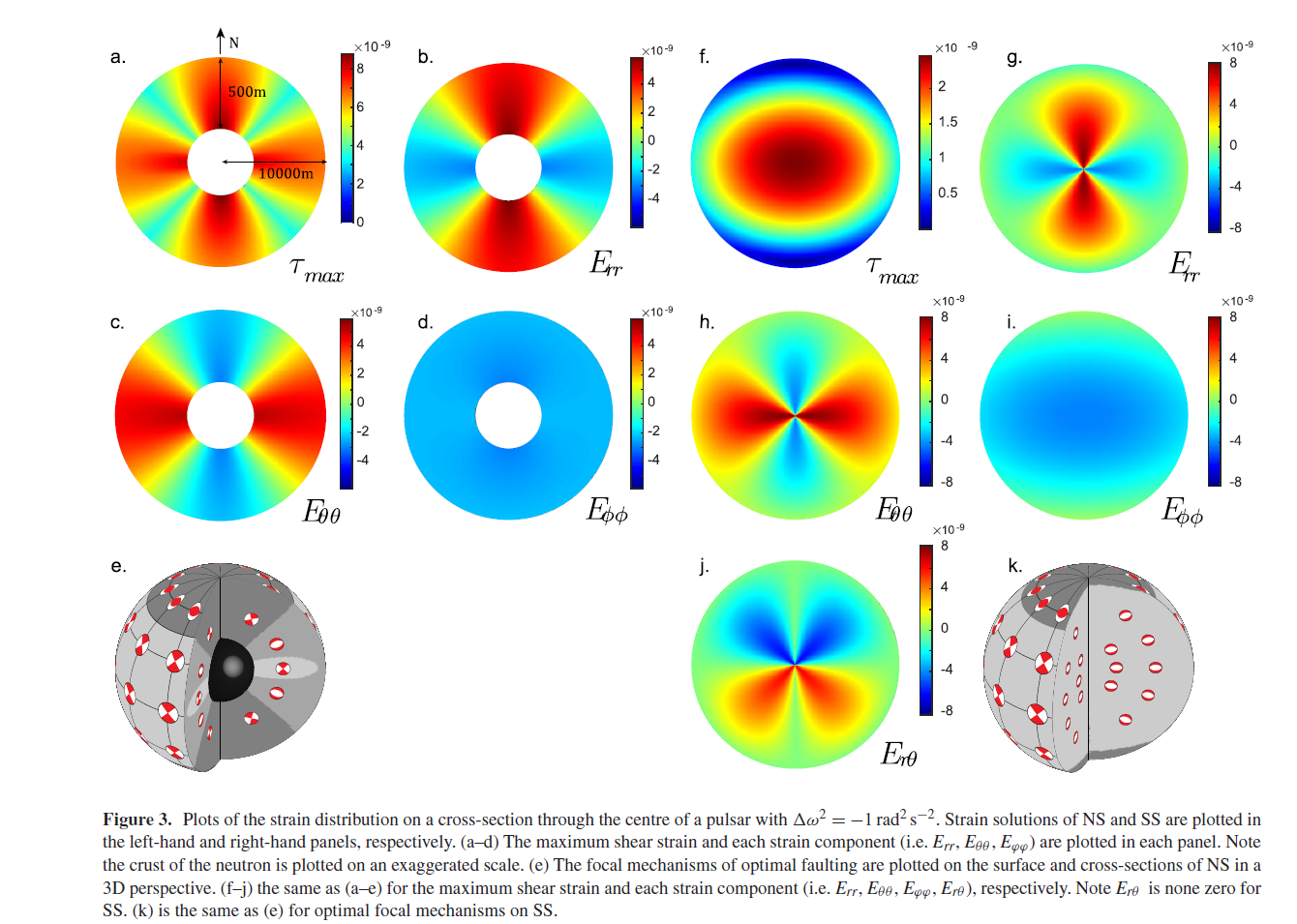 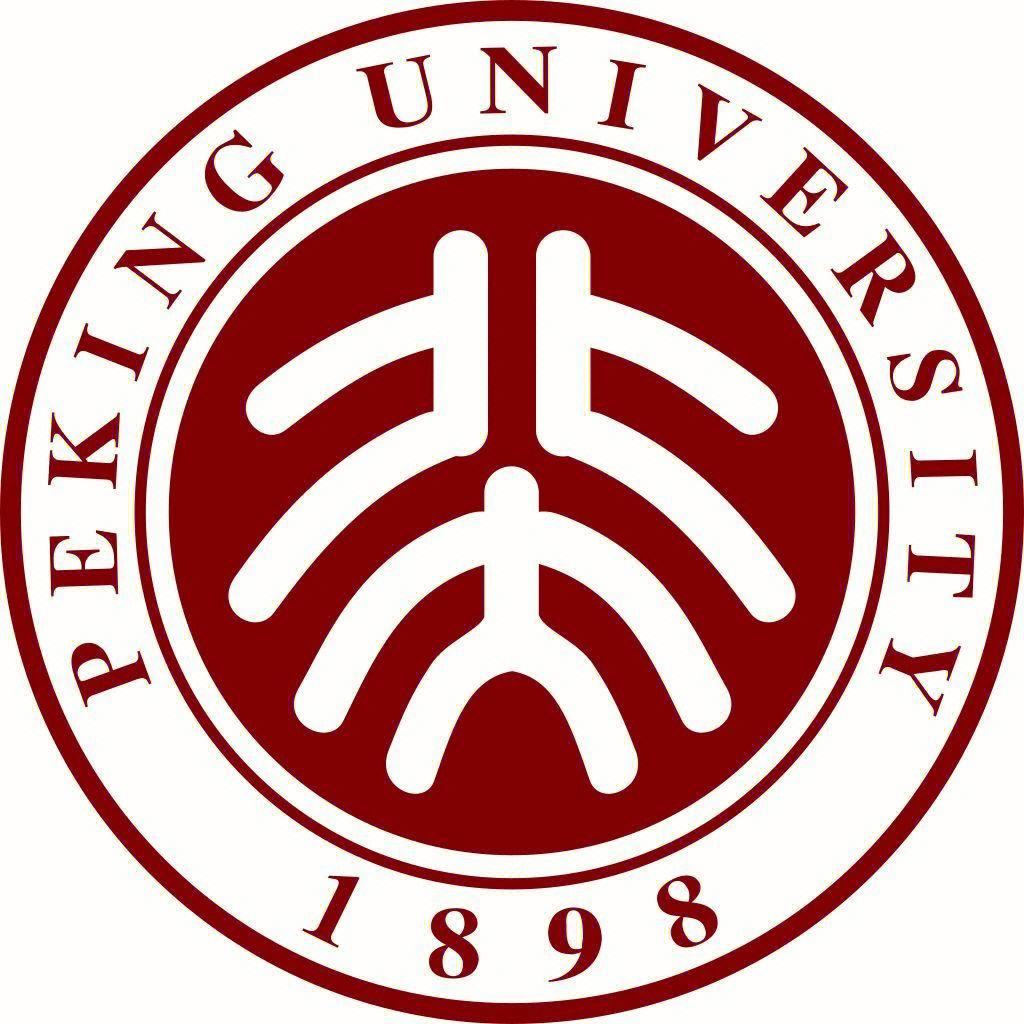 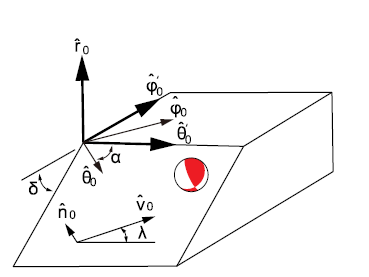 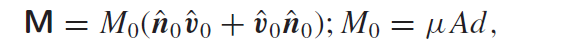 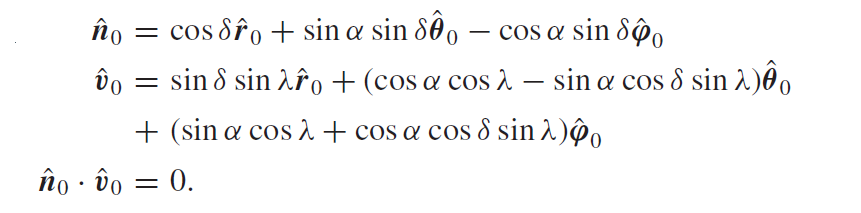 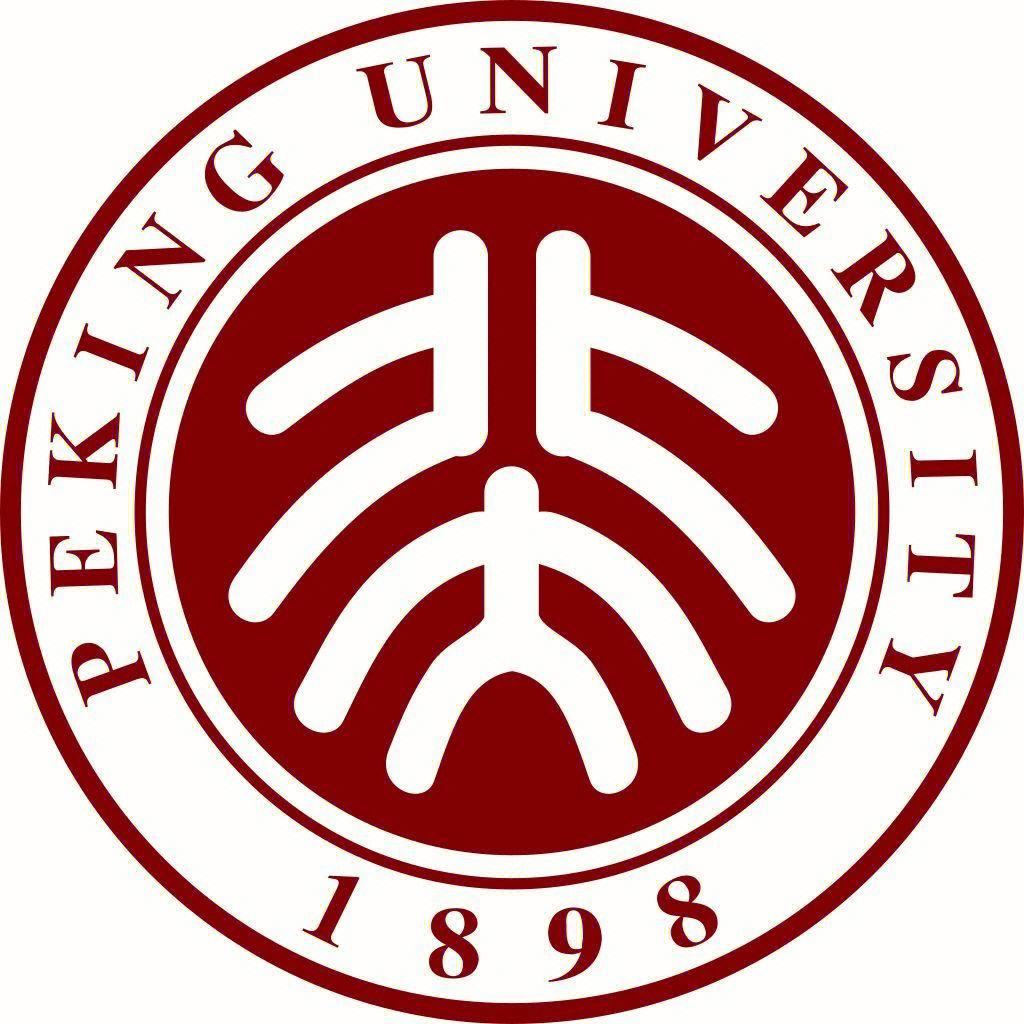 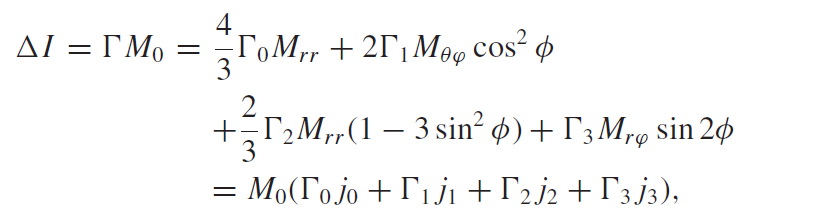 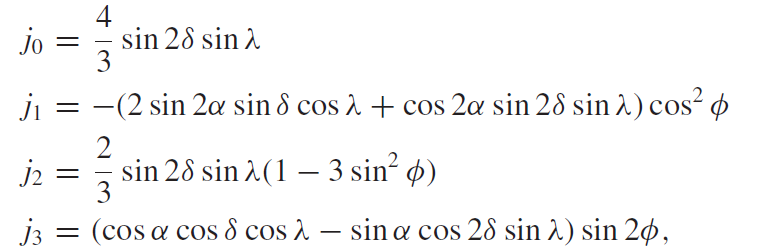 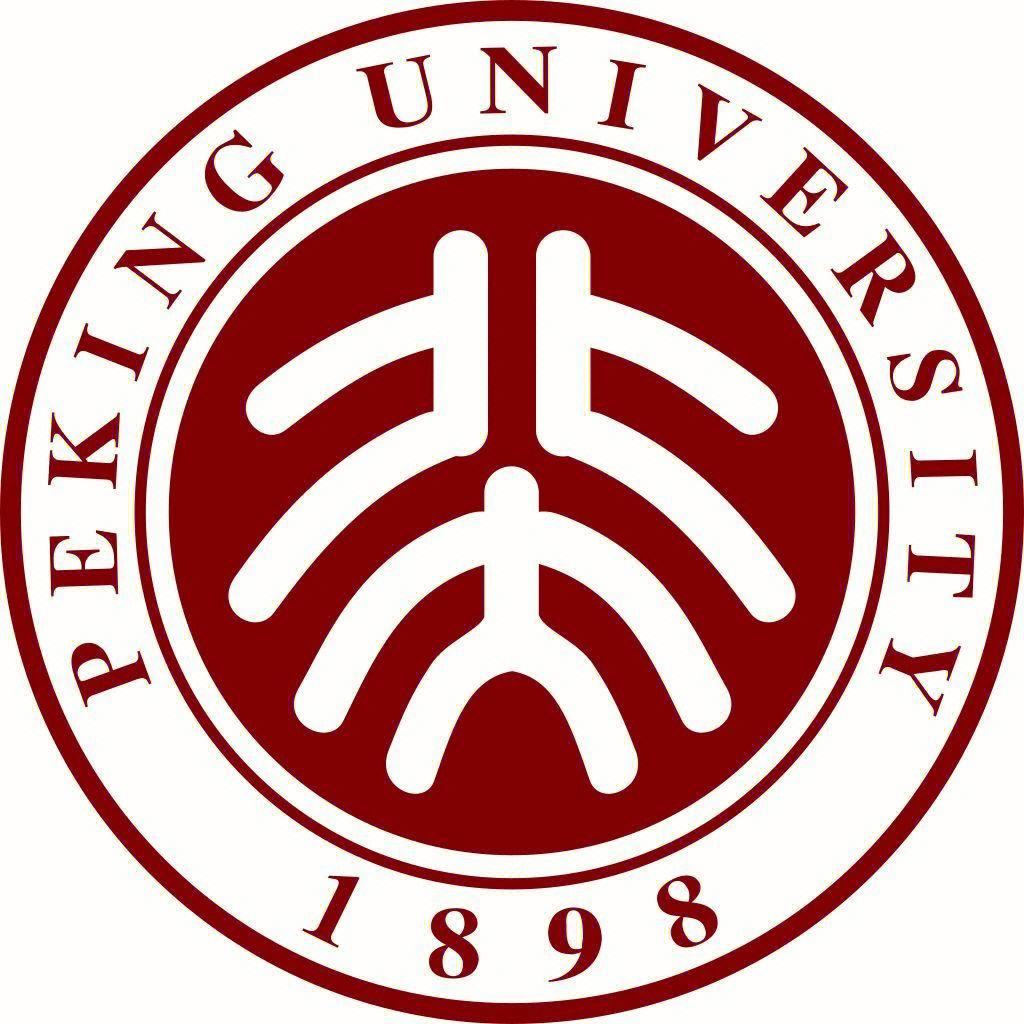 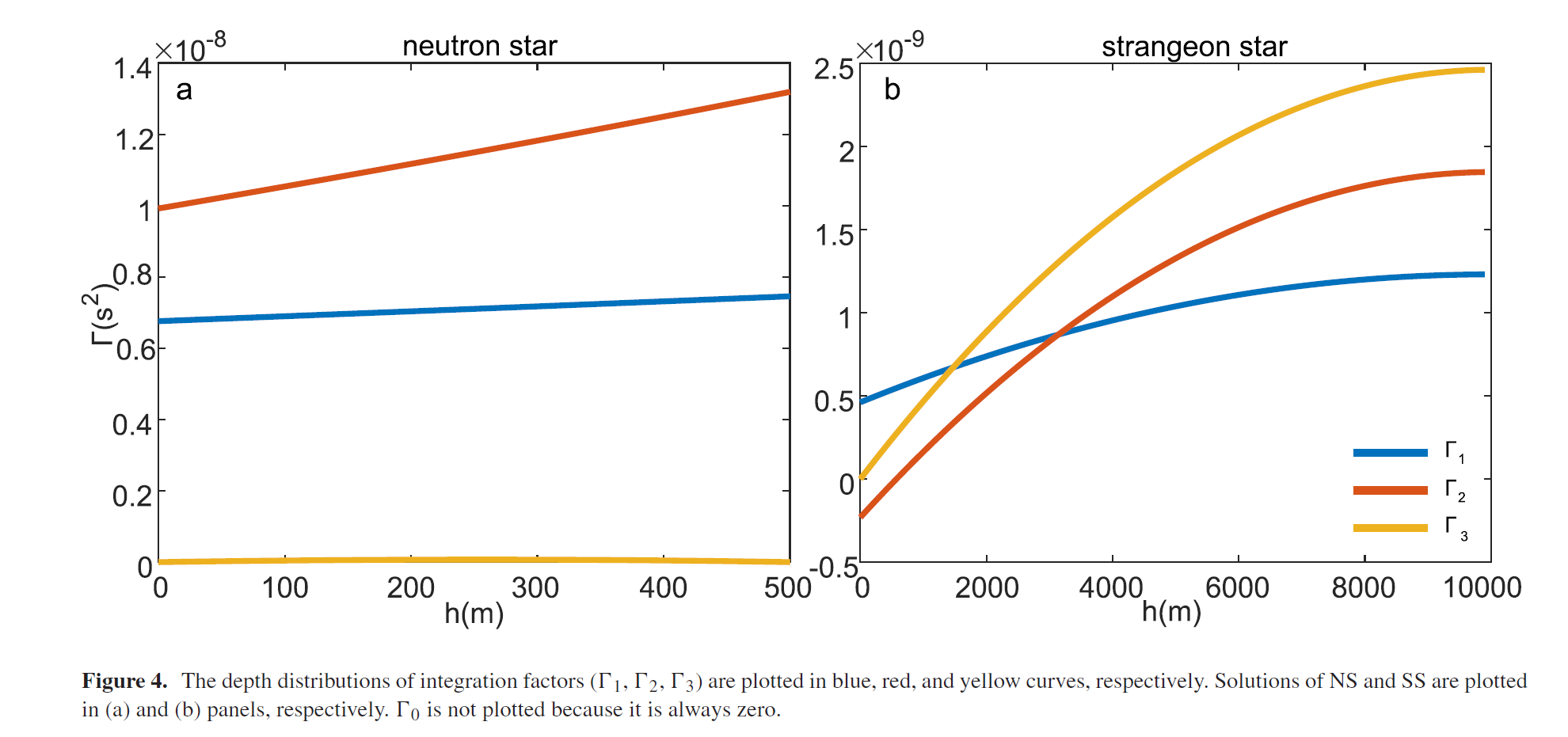 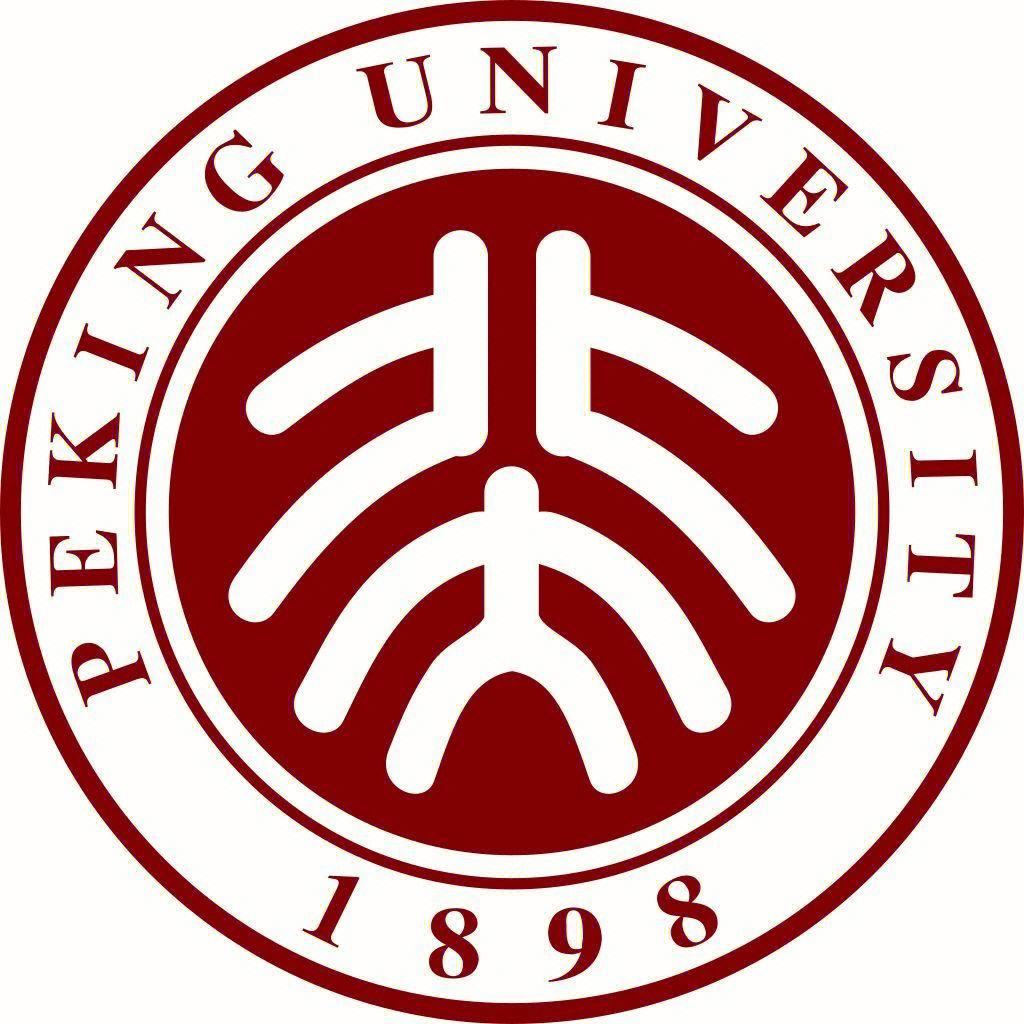 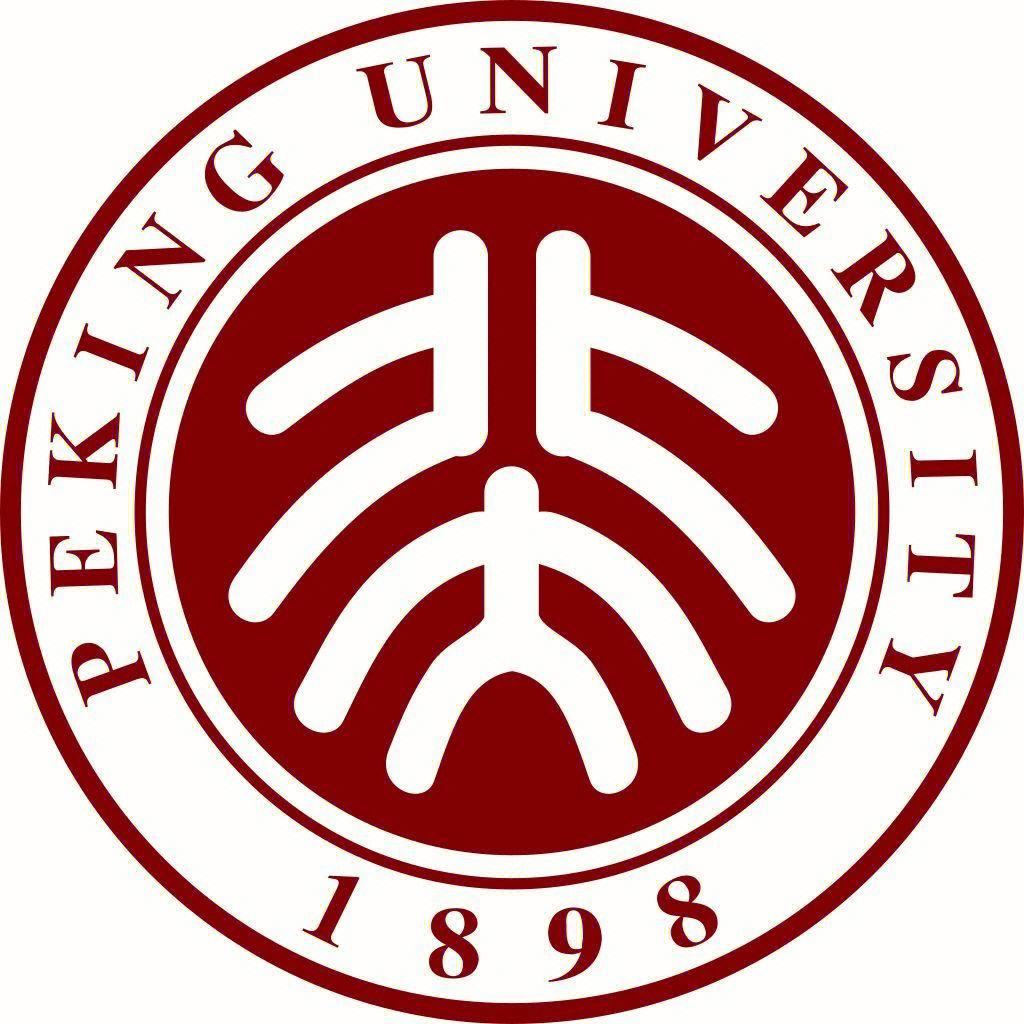 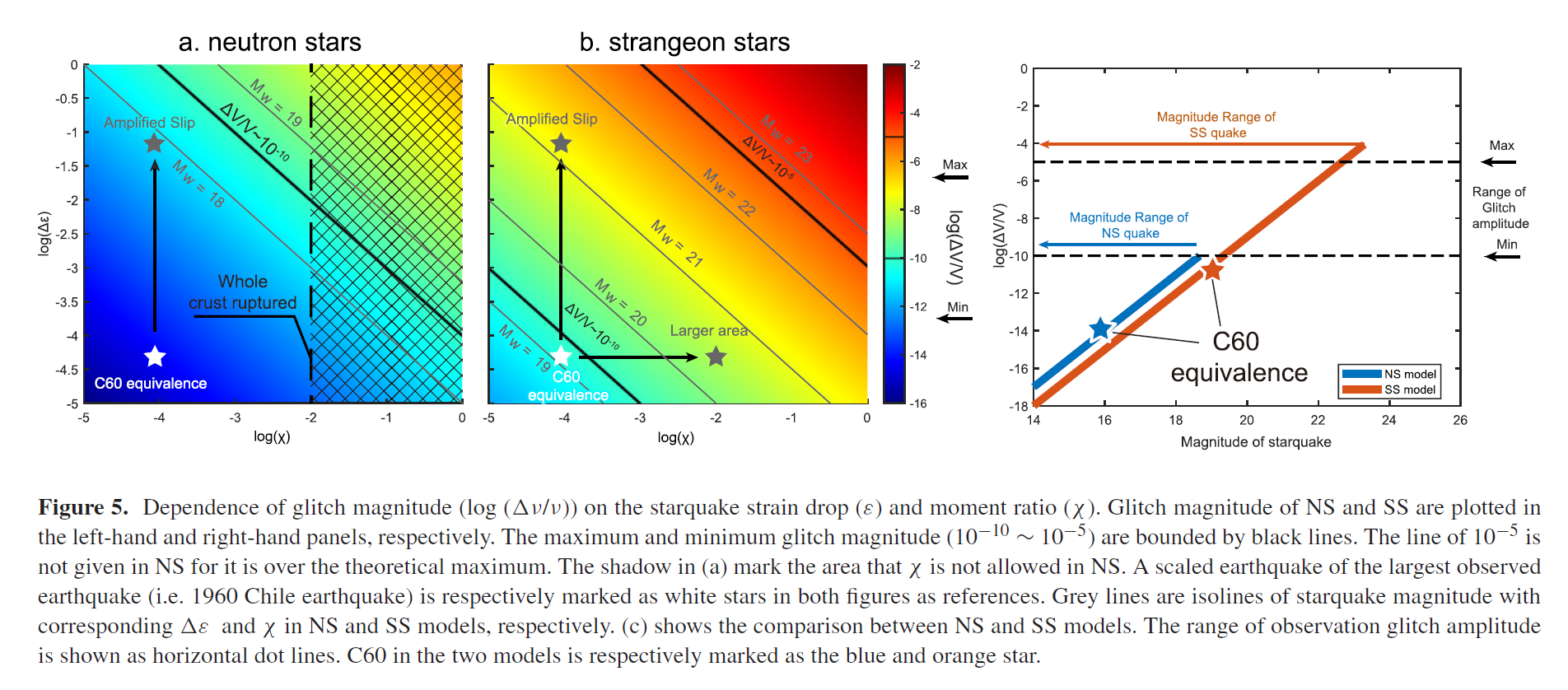 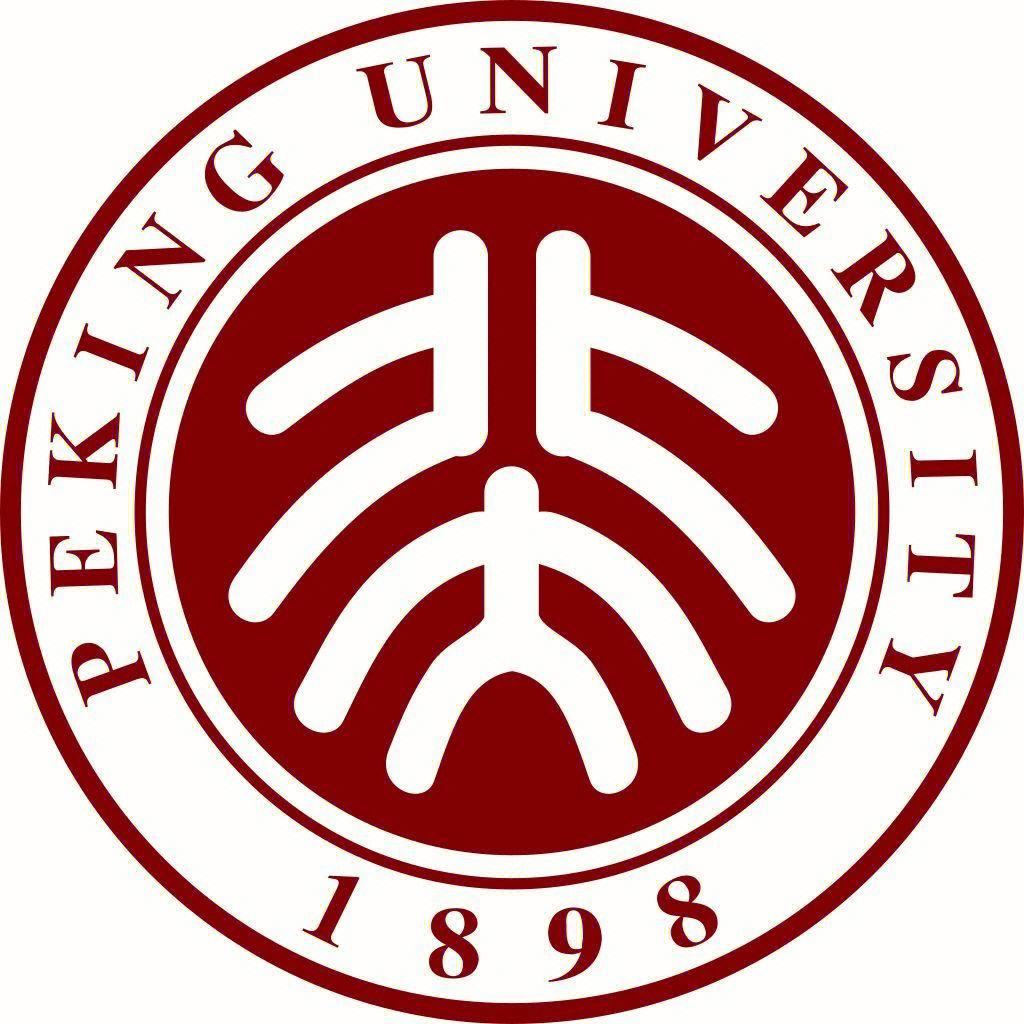 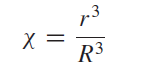 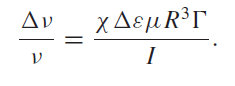 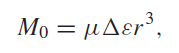 ·中子星和奇异星的星震行为不同
·中子星上的星震引起的glitch不足解释观测
·奇异星上的星震引起的glitch足够解释观测
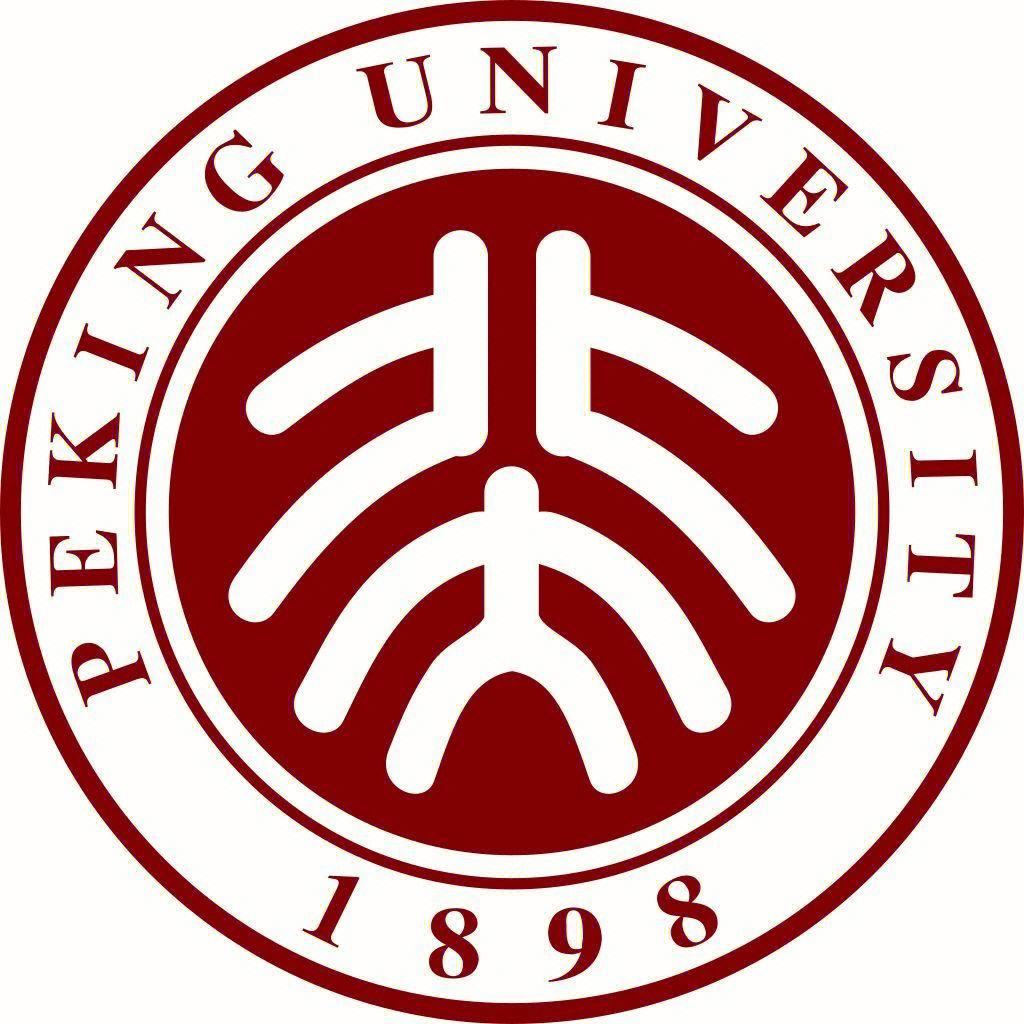